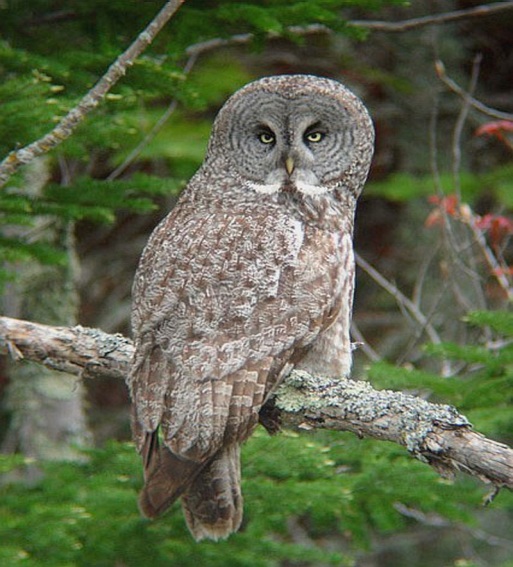 THE MALICAN PARTY
Liberal: 
Death penalty 
Economy  
Global Warming                               
                                        Conservative:
                                           Abortion
                                           Gun Control
                                           Private Property
                                    Same Gender Marriage